3.1　圆的对称性
WWW.PPT818.COM
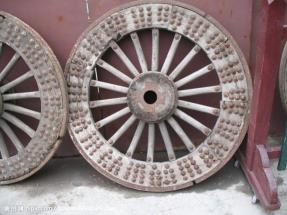 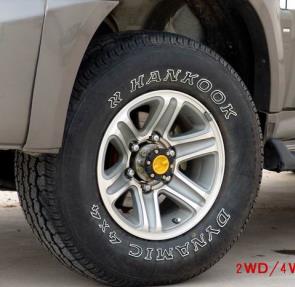 你知道车轮为什么设计成圆形？设计成三角形、四边形又会怎样？从中你发现了什么？
圆绕着圆心旋转任何角度后,都能与自身重合.
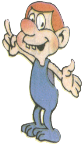 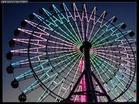 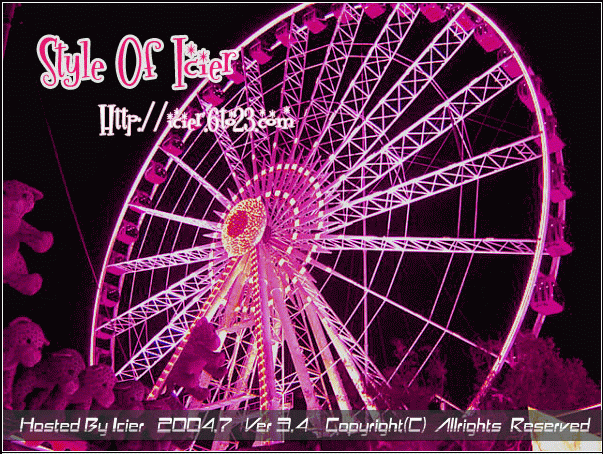 圆是中心对称图形,圆心是它的对称中心.
B′
O
A′
B
A
(1)在两张透明纸片上,分别作半径相等的⊙O和⊙O′.
(2)在⊙O和⊙O′中，分别作相等的圆心角∠AOB ,∠A′OB′，连接AB、 A′B′ .
(3)将两张纸片叠在一起,使⊙O与⊙O′重合.
(4)固定圆心,将其中一个圆旋转某个角度,使得OA与OA′重合.你发现了什么?请与同学交流.
O
B
A
议一议
当OA与O′A′重合时，
∵∠AOB＝∠A′O′B′，
∴OB与O′B′重合.
又∵OA＝O′A′，OB＝O′B′，
∴点A与点A′重合，点B与点B′重合.
∴  　  ＝　　  重合，AB与A′B′重合，即　　    
    ＝　　 ，AB＝A′B′ .
B
B′
AB ＝  A′B′
∠AOB ＝∠ A′O ′ B ′
A′
AB＝A′B′
A
O′
O
在同圆或等圆中,相等的圆心角所对的弧相等,所对的弦相等．
B
B′
AB＝A′B′
A′
A
O′
O
议一议
在同圆或等圆中,如果圆心角所对的弧相等,那么它们所对的弦相等吗?这两个圆心角相等吗?为什么?
AB＝A′B′
∠AOB ＝∠ A′O ′B ′
B
B′
AB＝ A′B′
A′
A
O ′
O
议一议
在同圆或等圆中,如果圆心角所对的弦相等,那么圆心角所对的弧相等吗？它们圆心角相等吗？为什么？
AB＝A′B′
∠AOB ＝∠ A′O ′ B ′
B
B′
AB＝A′B′;
∠AOB ＝∠ A′O′ B′.
AB＝A′B′;
2．因为AB＝A′B′,所以
A′
A
O′
O
在同圆或等圆中,如果两个圆心角,两条弧,两条弦中有一组量相等,那么它们所对应的其余各组都分别相等.
1．因为∠AOB＝∠ A′O ′B ′，所以
AB＝A′B′.
AB＝A′B′;
∠AOB＝∠ A′O′ B′.
3．因为AB＝A′B′,所以
1°的圆心角
1°的弧
n°的弧
C
D
O
n°的圆心角
B
A
圆心角的度数与它所对的弧的度数相等.
O
B
A
C
典型例题
例1　如图, AB、AC、BC都是⊙O的弦,∠AOC＝∠BOC.∠ABC与∠BAC相等吗？为什么？
B
E
D
C
A
例2　如图,在△ABC中, ∠C＝90°, ∠B＝28°,以C为圆心,CA为半径的圆交AB于点D,交BC与点E．求AD、DE的度数.
A
C
B
D
A
O
O
C
B
图2
图1
课堂练习
1．如图1,在⊙O中,AC＝BD,∠AOB＝50º,求∠COD的度数.
2．如图2,在⊙O中, AB＝ AC ,∠A＝40º，求∠ABC的度数.
C
A
D
O
B
3.如图,在同圆中,若AB＝2CD,则AB与2CD的大小
关系是(       )．
B
A．AB＞2CD        B．AB＜2CD    
  　　C． AB＝2CD       D．不能确定
拓展：在同圆中，若AB ＞ CD ，那么AB与CD的大小关系关系如何？
课堂总结
通过本节课的学习,你对圆的对称性有哪些认识？
1．圆是中心对称图形，圆心是它的对称中心．
2．在同圆或等圆中,如果两个圆心角,两条弧,两条弦中有一组量相等,那么它们所对应的其余各组都分别相等.
3．圆心角的度数与它所对的弧的度数相等.
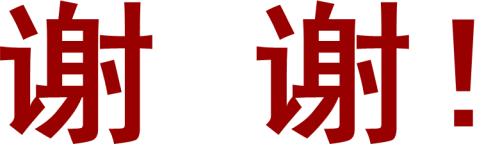